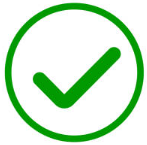 This computer and monitor should be shut down when not in use
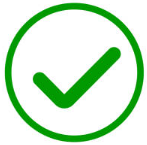 This computer and monitor should be shut down when not in use
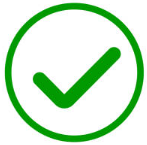 This computer and monitor should be shut down when not in use
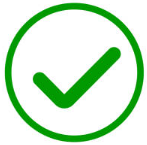 This computer and monitor should be shut down when not in use
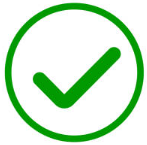 This computer and monitor should be shut down when not in use
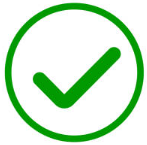 This computer and monitor should be shut down when not in use
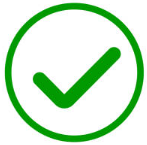 This computer and monitor should be shut down when not in use
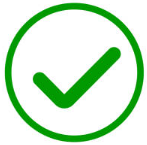 This computer and monitor should be shut down when not in use
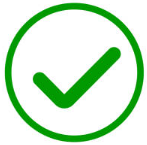 This computer and monitor should be shut down when not in use
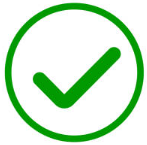 This computer and monitor should be shut down when not in use
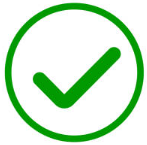 This computer and monitor should be shut down when not in use
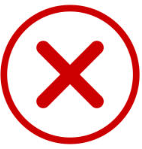 This computer and monitor MUST NOT be shut down
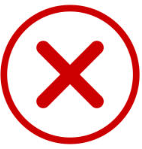 This computer and monitor MUST NOT be shut down
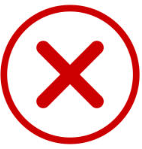 This computer and monitor MUST NOT be shut down
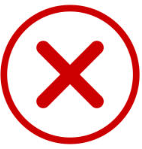 This computer and monitor MUST NOT be shut down
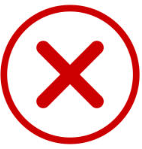 This computer and monitor MUST NOT be shut down
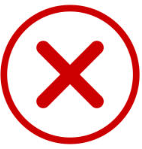 This computer and monitor MUST NOT be shut down
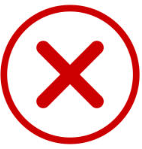 This computer and monitor MUST NOT be shut down
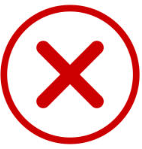 This computer and monitor MUST NOT be shut down
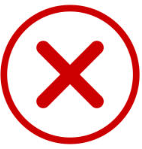 This computer and monitor MUST NOT be shut down
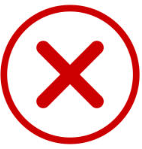 This computer and monitor MUST NOT be shut down
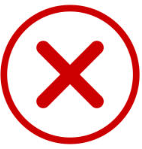 This computer and monitor MUST NOT be shut down
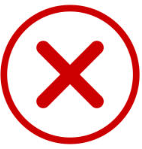 This computer and monitor MUST NOT be shut down
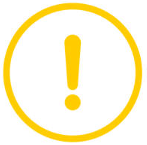 Check that no one is using this after you before shutting down
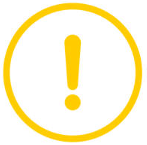 Check that no one is using this after you before shutting down
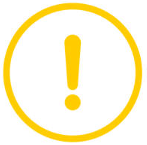 Check that no one is using this after you before shutting down
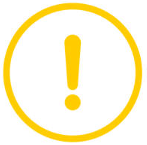 Check that no one is using this after you before shutting down
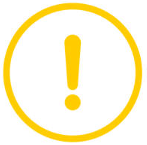 Check that no one is using this after you before shutting down
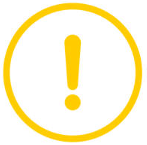 Check that no one is using this after you before shutting down
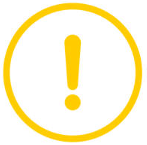 Check that no one is using this after you before shutting down
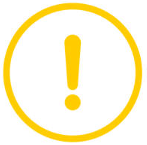 Check that no one is using this after you before shutting down
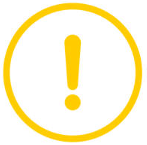 Check that no one is using this after you before shutting down
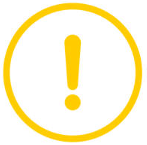 Check that no one is using this after you before shutting down
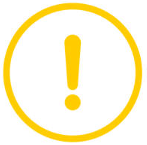 Check that no one is using this after you before shutting down
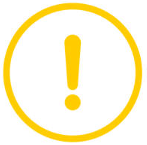 Turn off the monitor but NOT THE COMPUTER when not in use
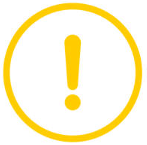 Turn off the monitor but NOT THE COMPUTER when not in use
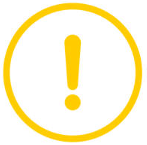 Turn off the monitor but NOT THE COMPUTER when not in use
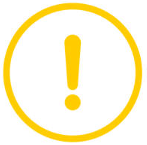 Turn off the monitor but NOT THE COMPUTER when not in use
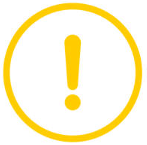 Turn off the monitor but NOT THE COMPUTER when not in use
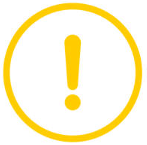 Turn off the monitor but NOT THE COMPUTER when not in use
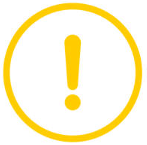 Turn off the monitor but NOT THE COMPUTER when not in use
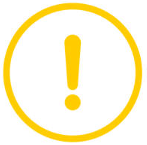 Turn off the monitor but NOT THE COMPUTER when not in use
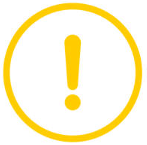 Turn off the monitor but NOT THE COMPUTER when not in use
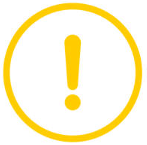 Turn off the monitor but NOT THE COMPUTER when not in use
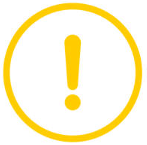 Turn off the monitor but NOT THE COMPUTER when not in use
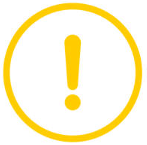 Check before turning off this computer and monitor
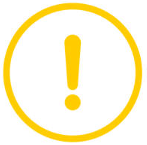 Check before turning off this computer and monitor
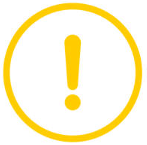 Check before turning off this computer and monitor
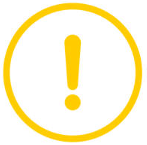 Check before turning off this computer and monitor
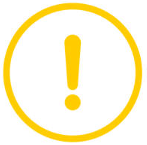 Check before turning off this computer and monitor
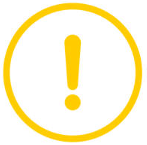 Check before turning off this computer and monitor
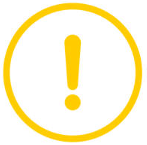 Check before turning off this computer and monitor
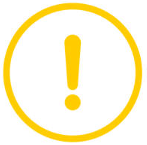 Check before turning off this computer and monitor
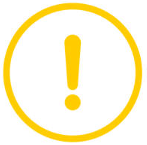 Check before turning off this computer and monitor
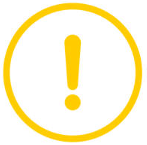 Check before turning off this computer and monitor
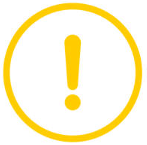 Check before turning off this computer and monitor